ЯЗЫК – ДУША НАРОДА. 14 ДЕКАБРЯ - ДЕНЬ БАШКИРСКОГО ЯЗЫКА
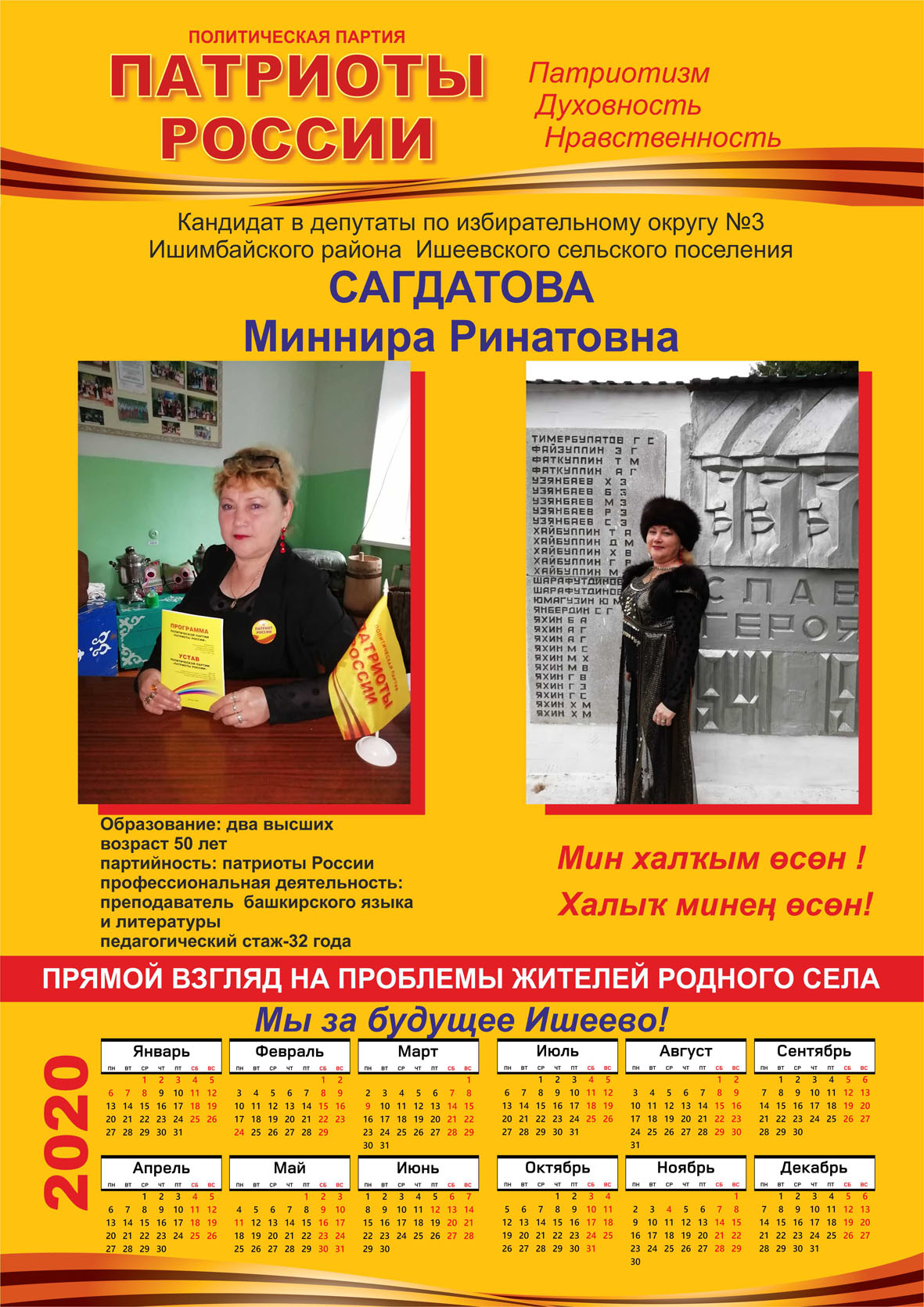 14 декабря в Башкортостане - День башкирского языка. Дата была официально установлена указом Главы Республики Башкортостан Радия Хабирова в целях сохранения, поддержки и развития башкирского языка. Праздник приурочен ко дню рождения поэта-просветителя Мифтахетдина Акмуллы.
Наш любимый колледж
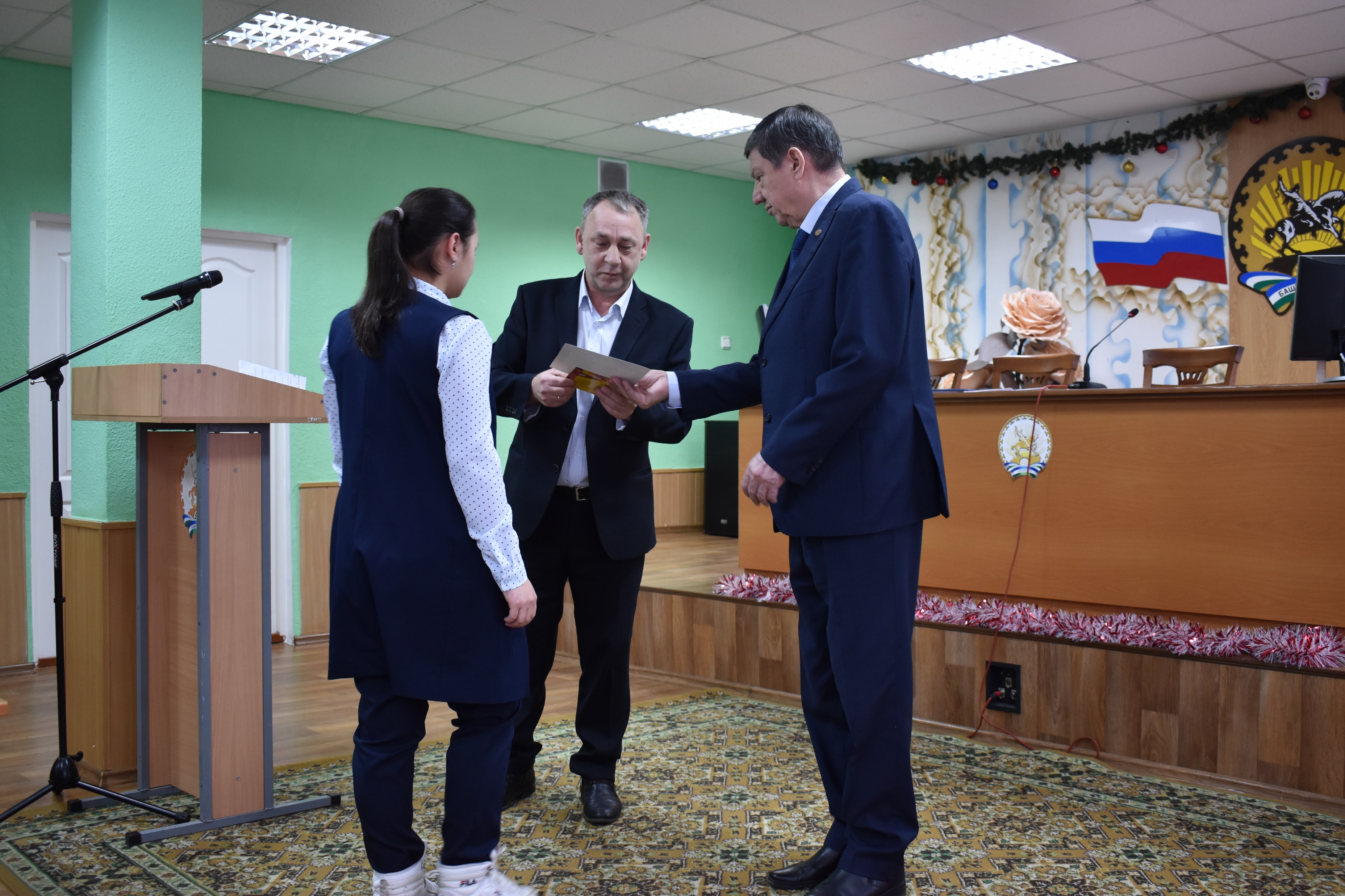 Наш колледж тоже не остается в стороне. Наши студенты с удовольствием изучат башкирский язык , как государственный язык ,и как родной язык . Этот предмет ведет у нас преподаватель Сагдатова Миннира Ринатовна с большим стажем работы . Мы каждый год участвуем в Республиканских олимпиадах по башкирскому языку , Всероссийских конкурсах по сочинению , Межрегиональные проектные работы ,  Международные диктанты , городские конкурсы  на башкирском языке …. В этом году на Республиканской олимпиаде заняла 3 место Алтынбаева З. 16 группы . Всероссийском сочинение по башкирскому языку участвовали Рахимова Г. Илгамов И.  .  Республиканский конкурс переводчиков Шарафутдинова А.26 группа, Республиканский конкурс «Акмуллага эйэрэп…..» , Шарафутдинова А.26гр. Алтынбаева 16 гр. Рахимова Г.21 гр.Отметили день Национального костюма , и конкурс чтецов на башкирском языке ко дню Республике Башкортостан. Так же сочиняем стихи , пишем статьи и сотрудничаем с газетой Стерлитамакского района «Ашкадар». 14 декабря в Башкортостане – День Башкирского языка . Дата была официально  установлена в этом году указом Главы Республики Башкортостан Радия Хабирова в целях сохранения , поддержки и развития башкирского языка. И сегодня мы  с преподавателем башкирского языка проводили мероприятие в  18 гр.,13гр. ,27гр,14 гр,24 группах . Студенты рассказывали стихи на башкирском языке , пели песни , ознакомились с марафоном «7 шагов к познанию языка , ценностей башкирской души».
День-башкирского языка 27 группе
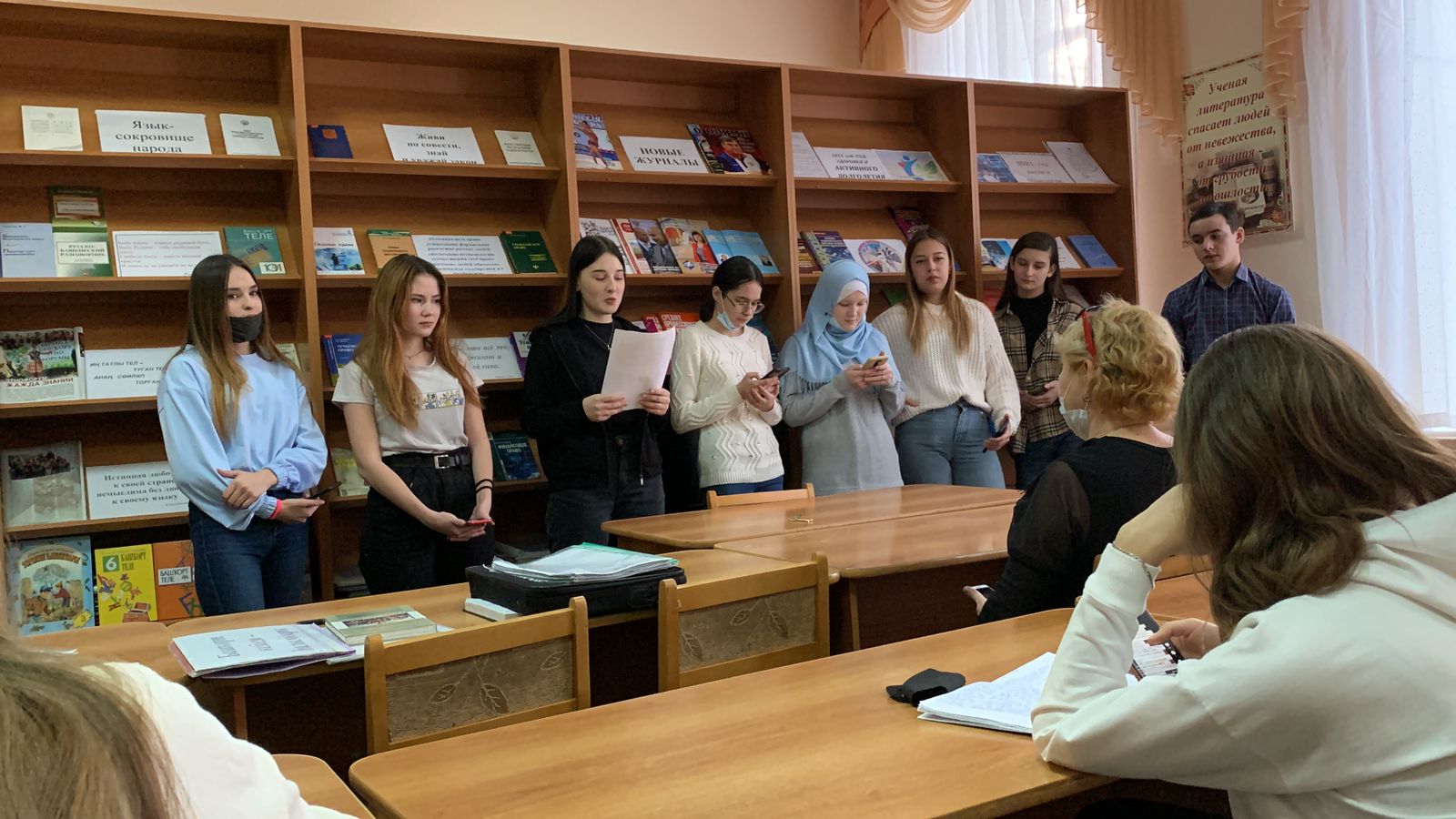 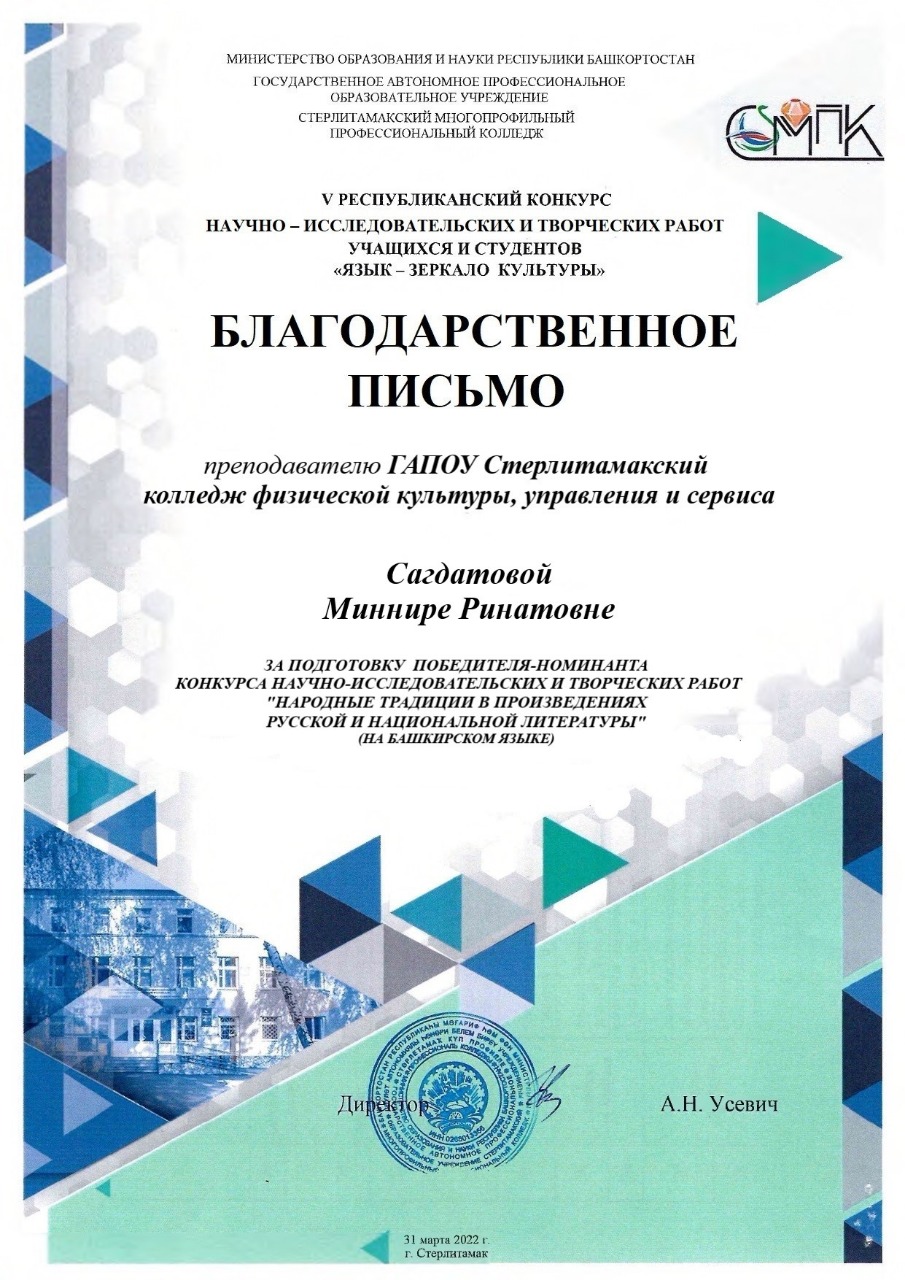 «7 шагов познанию языка» 18 группе
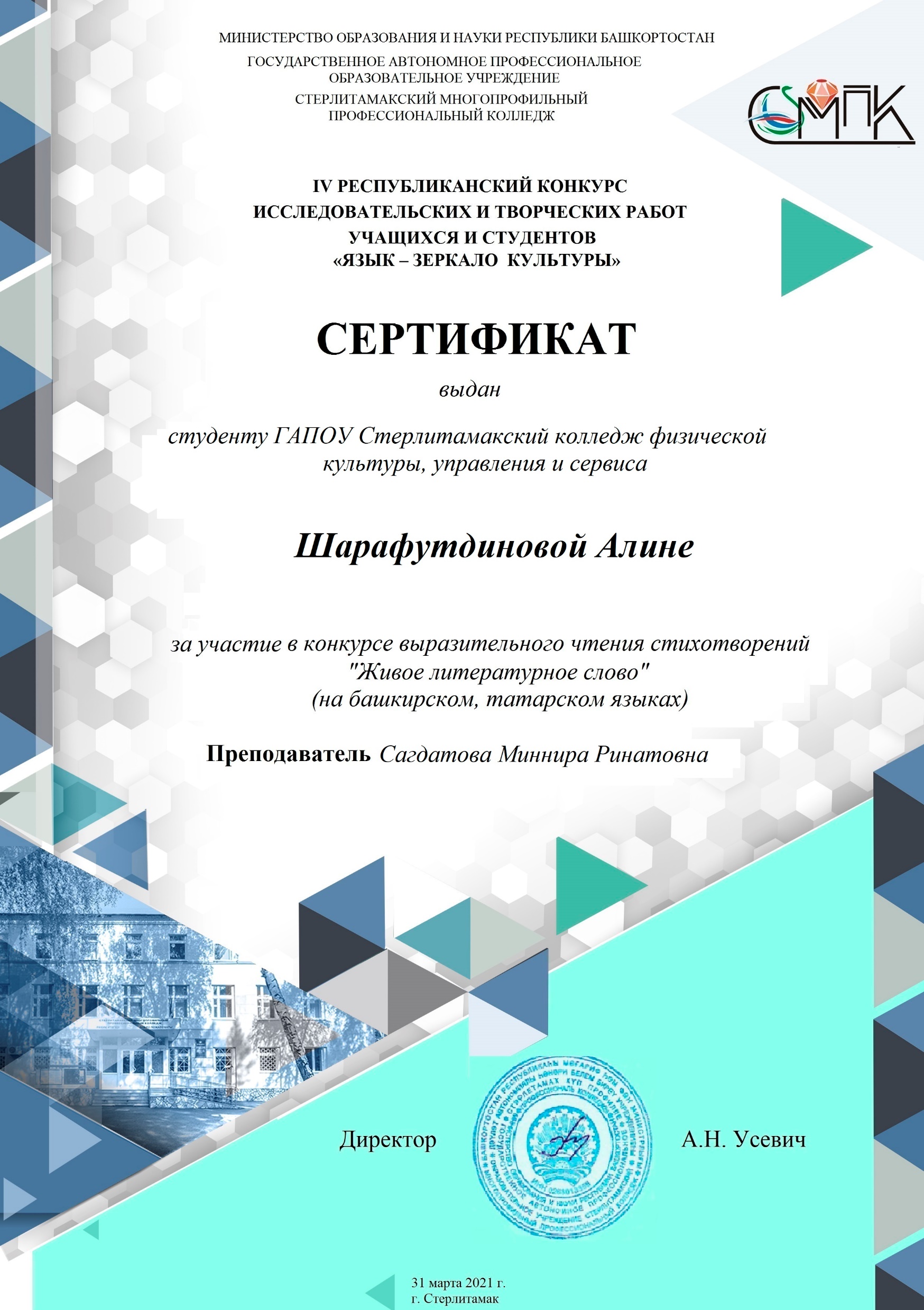 13 группа
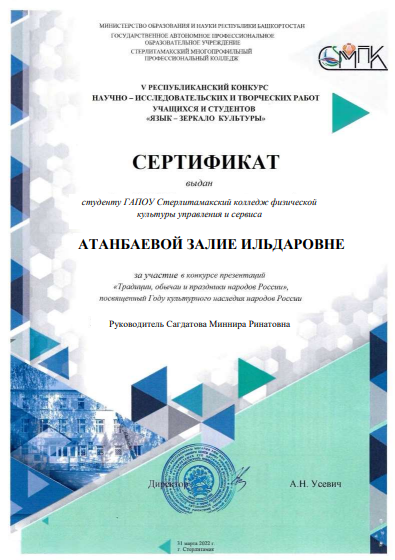 13 группа
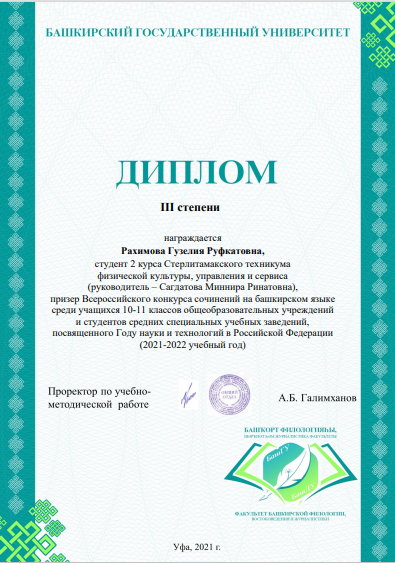 «Ценности башкирской души».
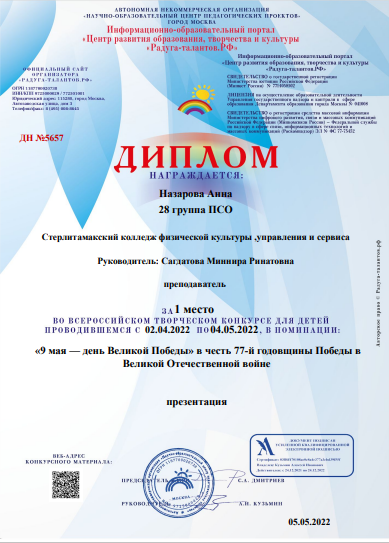 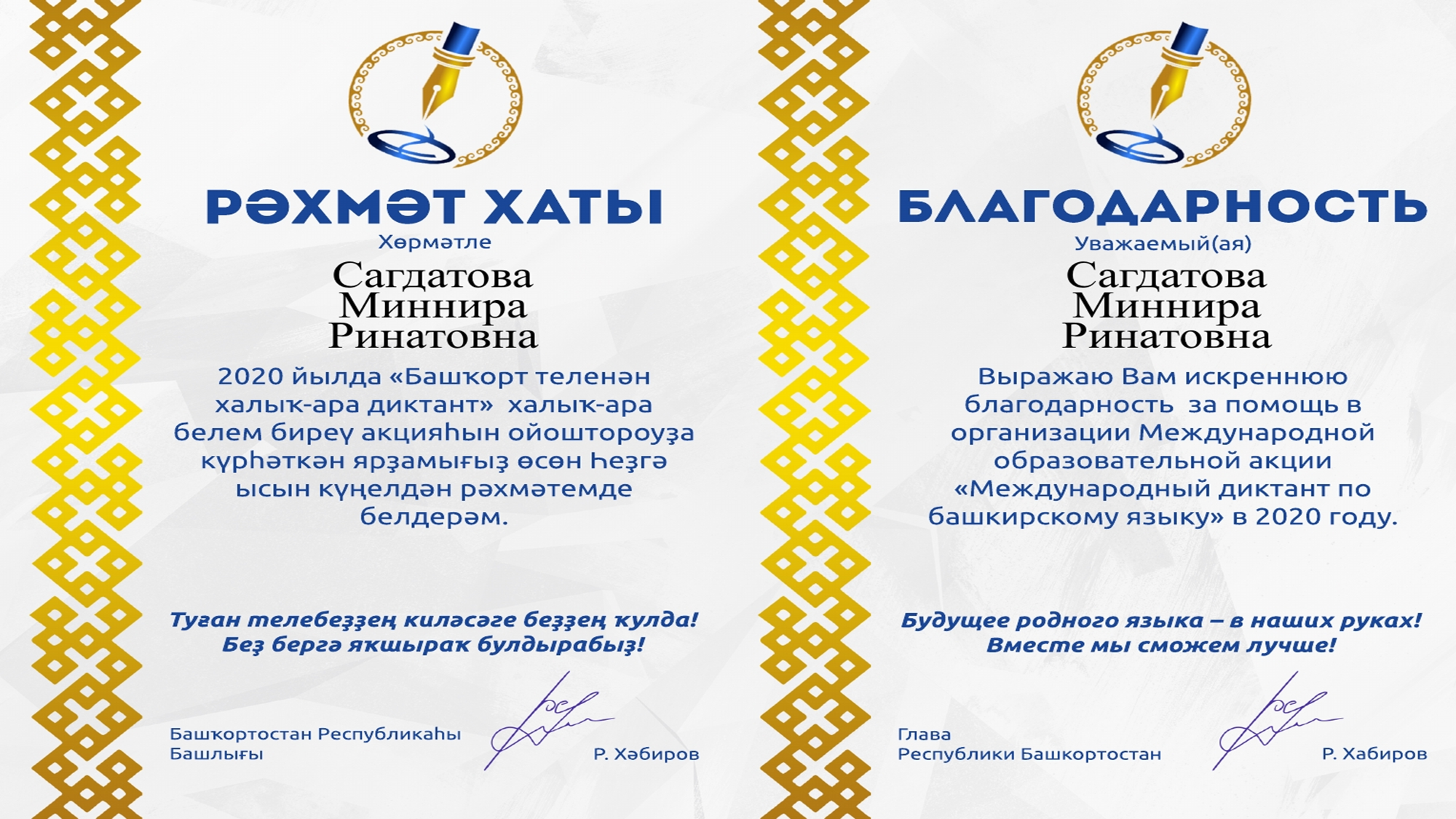